Урок математики во 2 классе
ТЕМА УРОКА : 
     « Сложение и вычитание 
       двузначных чисел»
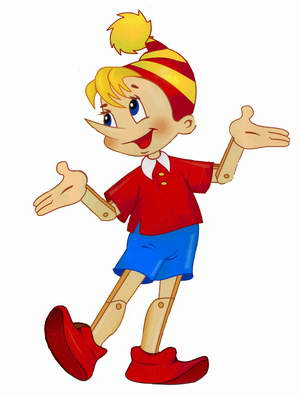 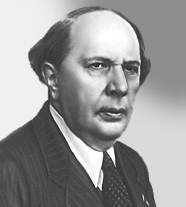 Алексей Николаевич Толстой
Вычислите:
46 + 4            60 – 3          52 + 8          80 - 5
46 + 42          63 – 30        55 – 25        85 - 53
Решите уравнения:
43 + х = 67                   35 – х = 15
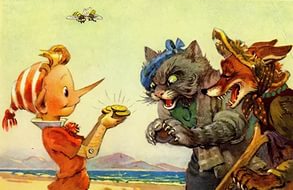 Решите задачи на смекалку:
Задача 1. Столяр Джузеппе распилил бревно на 3 части. Сколько распилов он сделал? Распил – это место, где бревно распилили.

Задача 2. От дощечки                 прямоугольной формы                          отпилили один угол.                                   Сколько стало углов?
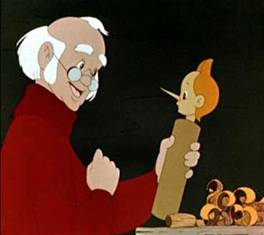 Задачи:
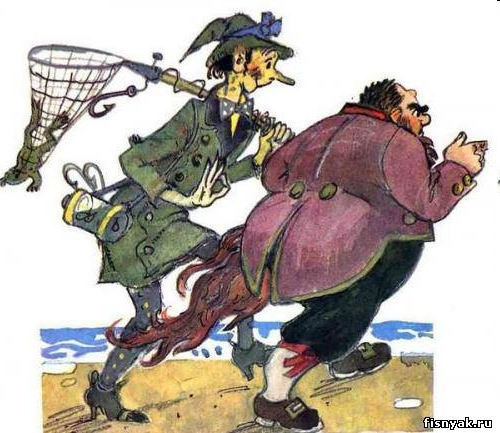 Дуремар ловил пиявок в пруду прямоугольной формы, длина которого 12 метров, а ширина 3 метра. Какова сумма длин сторон этого пруда?
Дуремар поймал               9 больших и 5 маленьких пиявок. 6 больших пиявок он продал Карабасу Барабасу.  Сколько пиявок у него осталось?
Пиявка –пресноводный червь
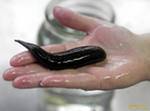 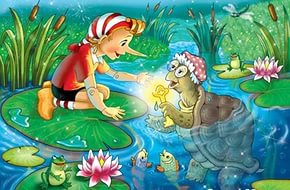 В знании – сила!
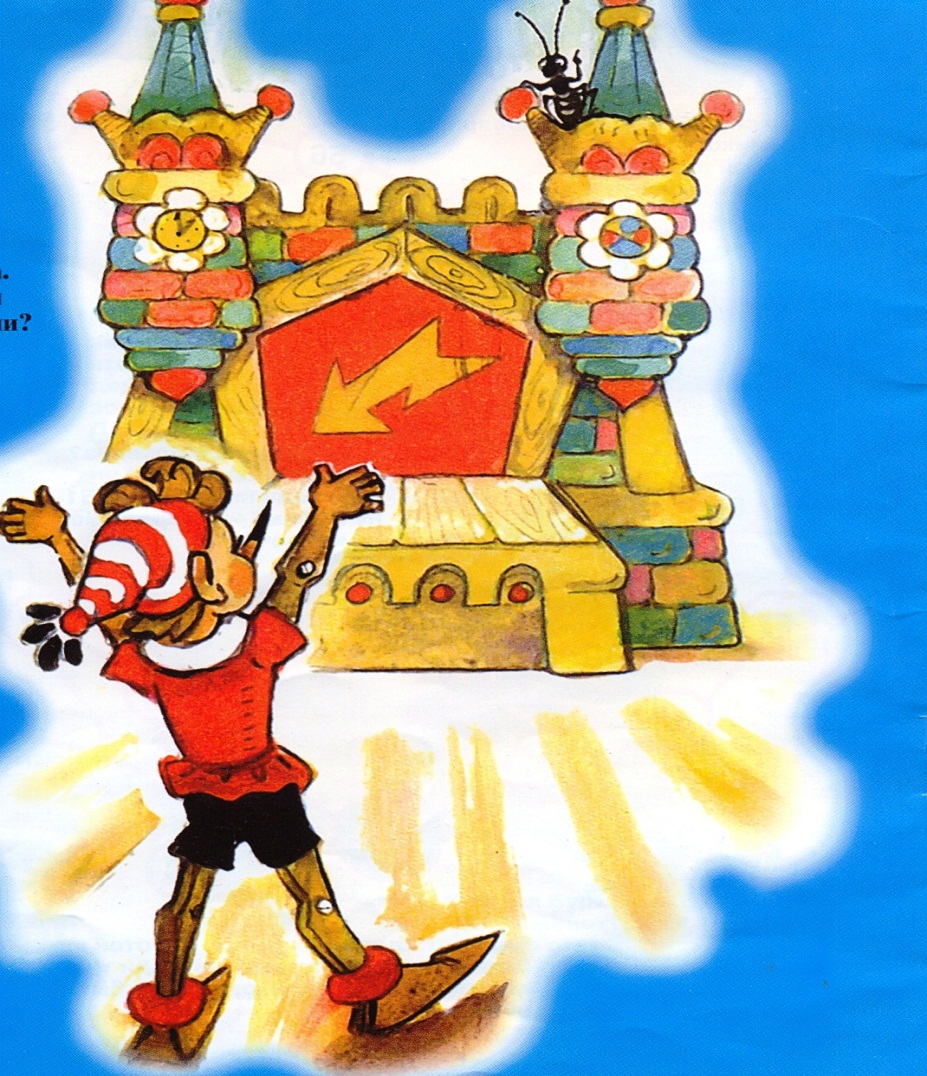